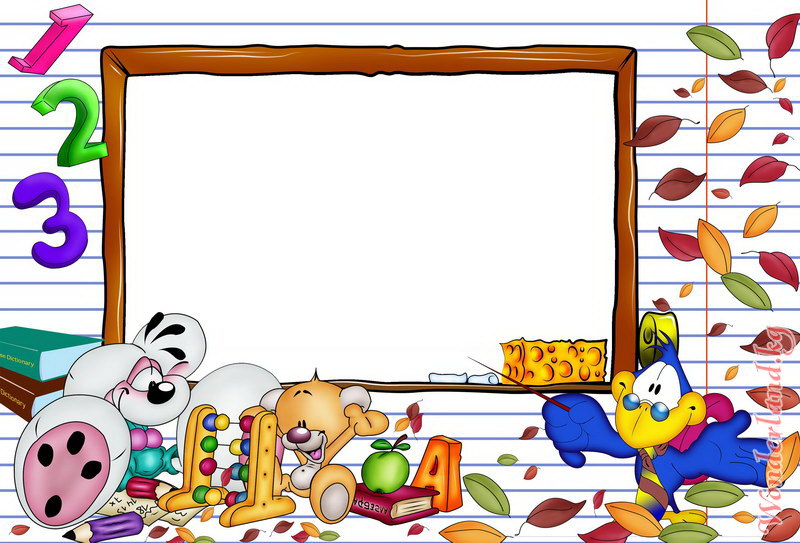 ОГБУ «Реабилитационный центр для детей и подростков с ограниченными возможностями имени В.З. Гетманского»
Интерактивный тренажер по математике
Автор: Кулясова Светлана Николаевна, 
социальный педагог
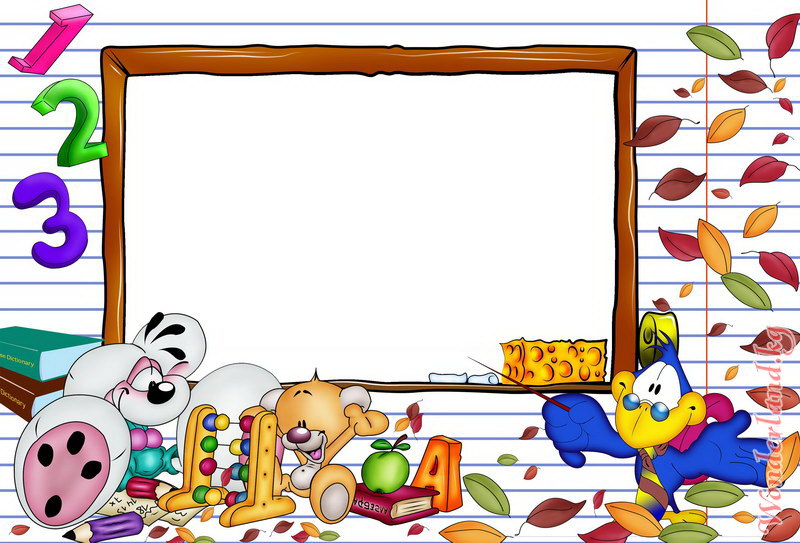 12-6
6
7
5
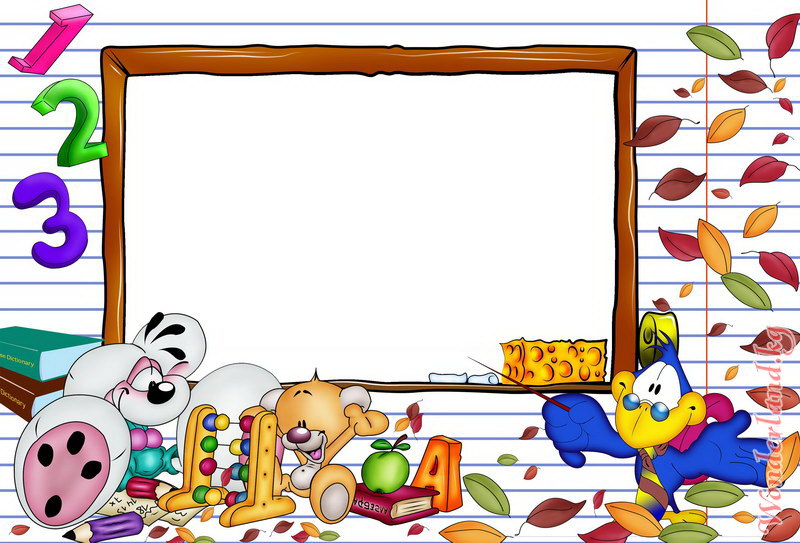 13-5
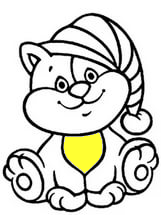 6
7
8
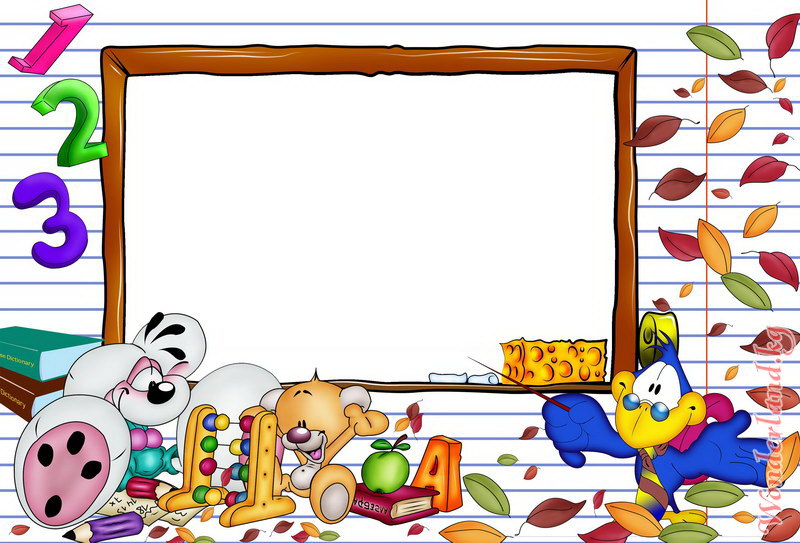 14-7
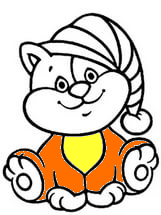 9
7
4
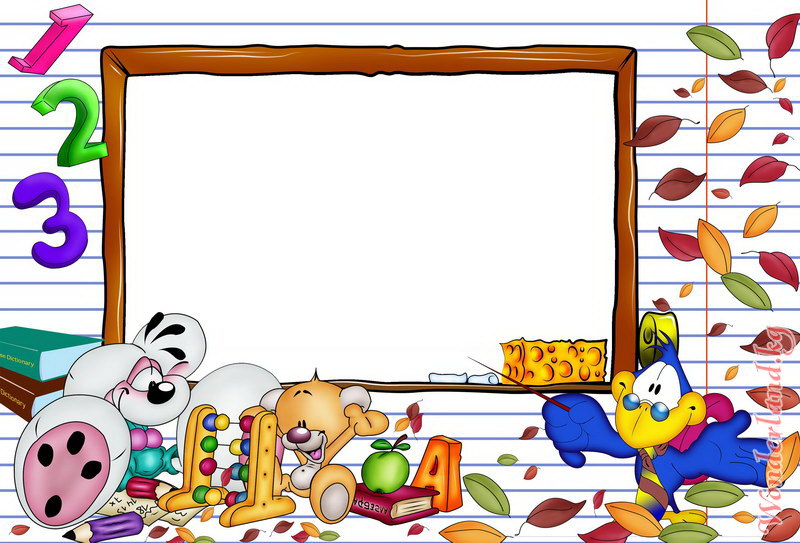 16-8
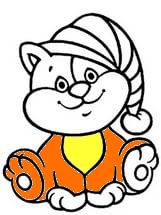 7
8
3
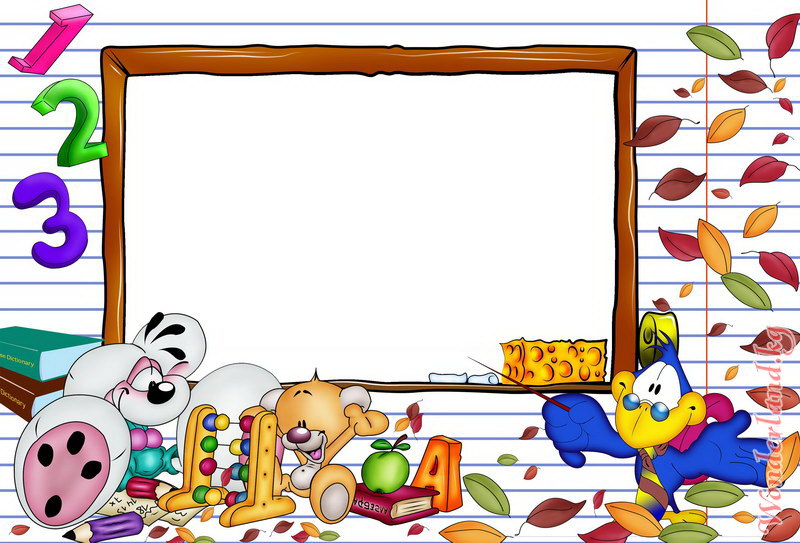 8+8
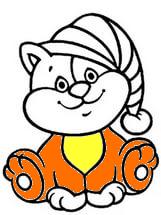 13
15
16
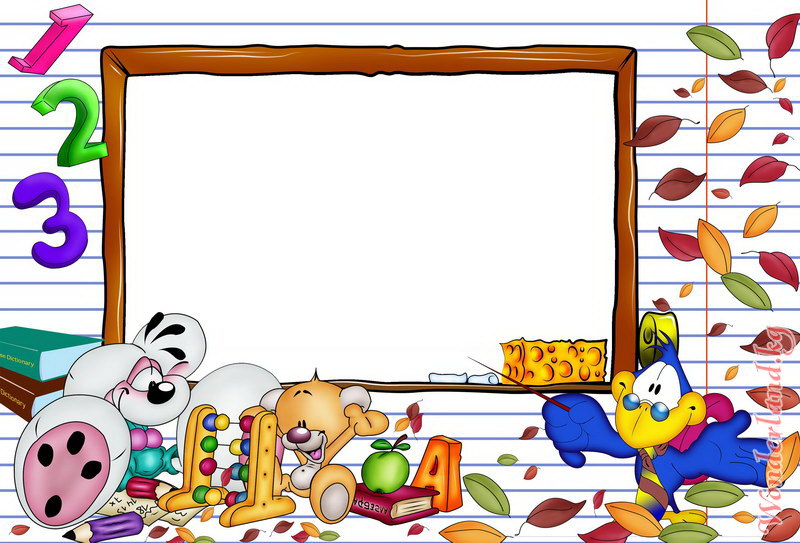 9+5
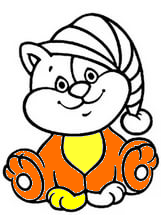 11
14
13
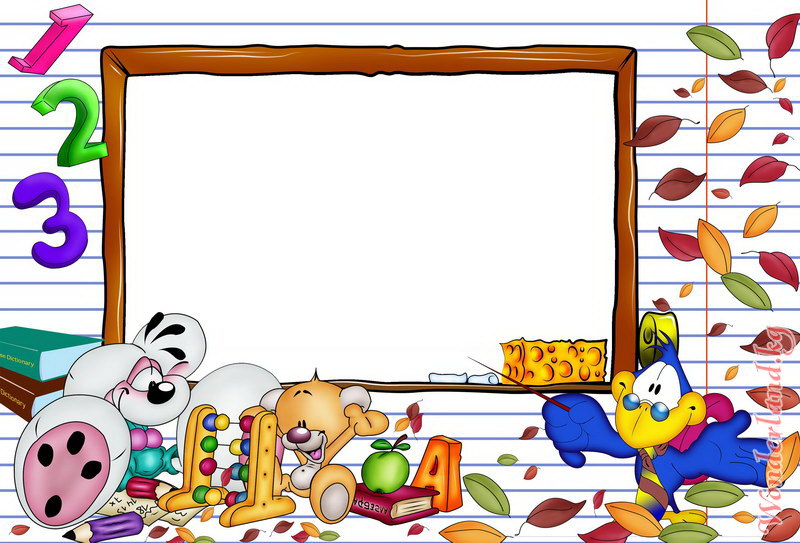 13-4
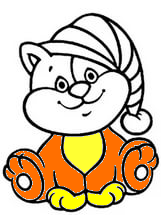 9
7
6
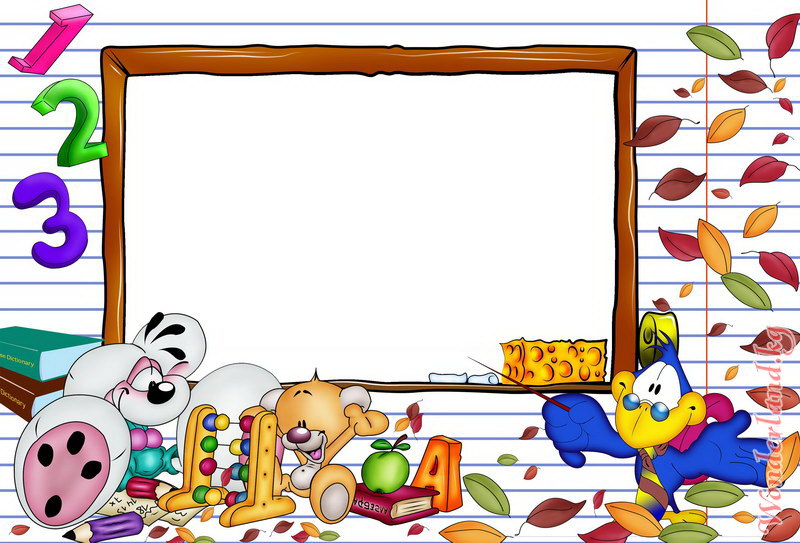 12-7
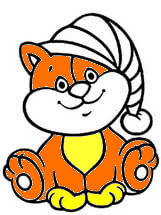 4
5
6
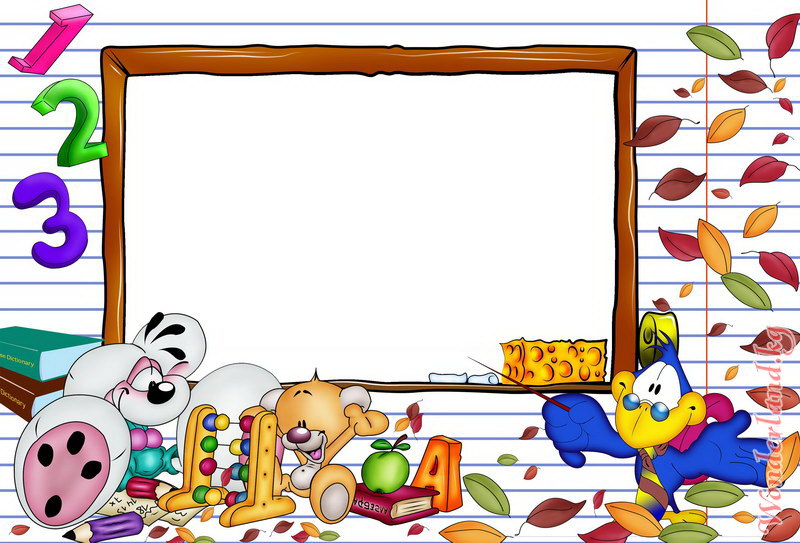 6+6
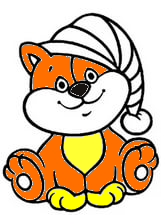 12
14
11
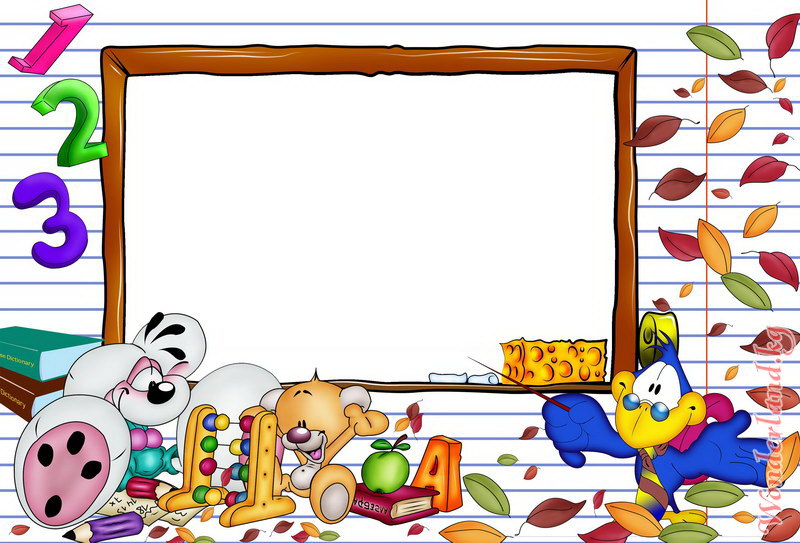 9+4
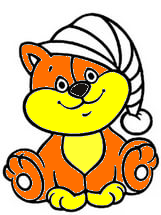 12
15
13
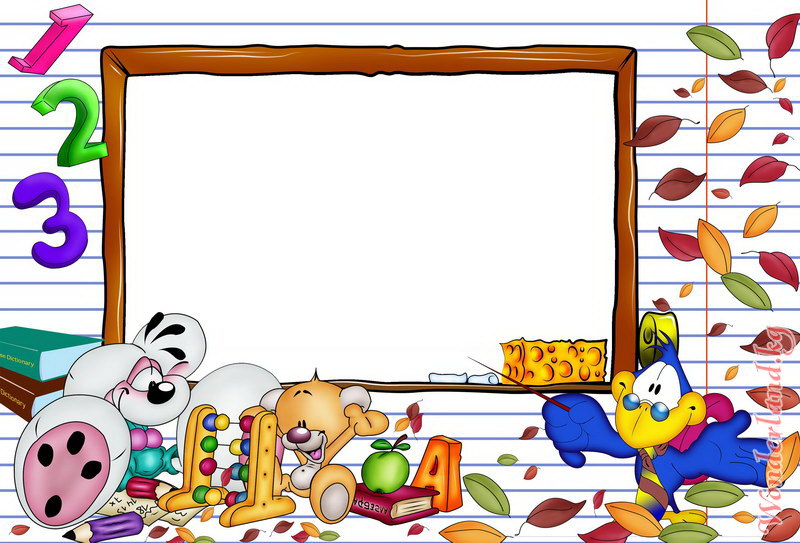 7+9
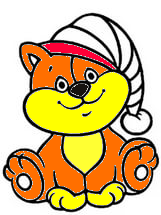 17
14
16
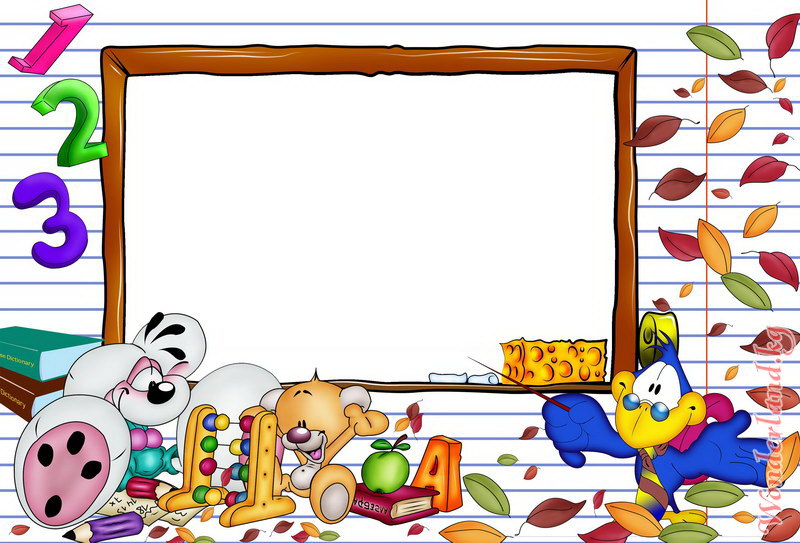 11-3
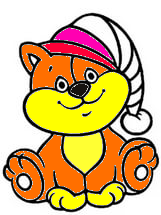 7
8
9
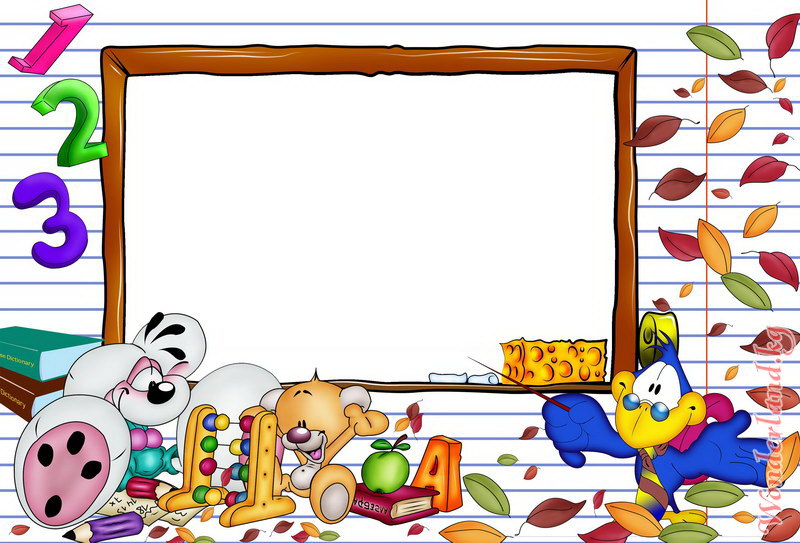 12-4
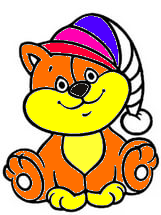 7
8
9
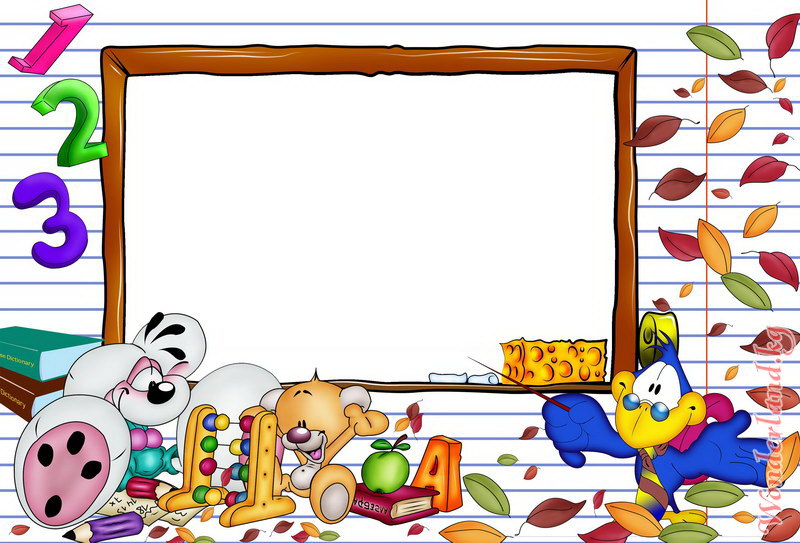 17-8
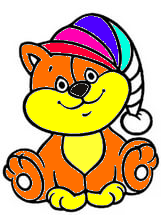 8
6
9
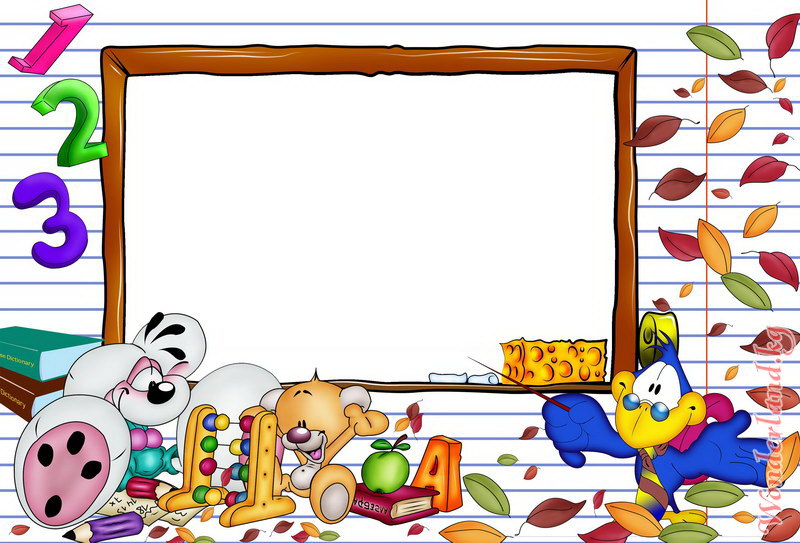 3+8
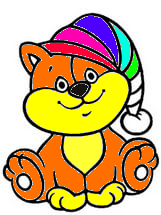 13
11
14
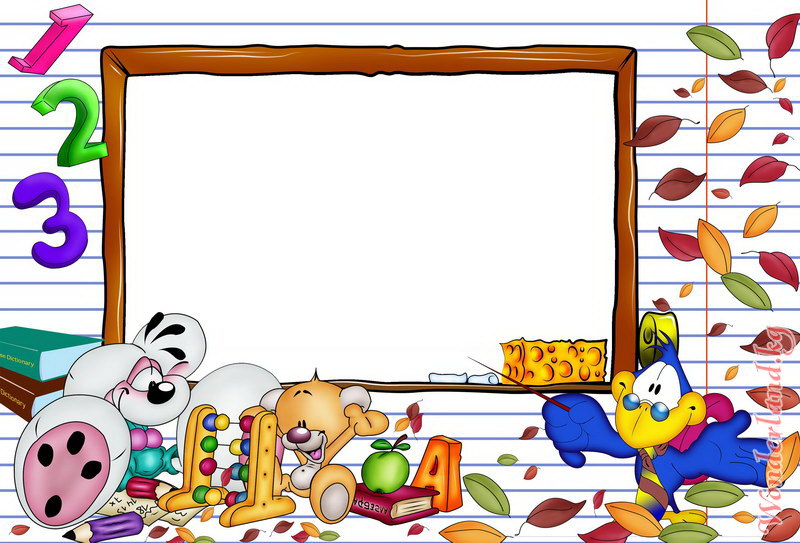 6+7
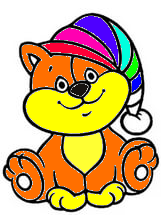 13
12
14
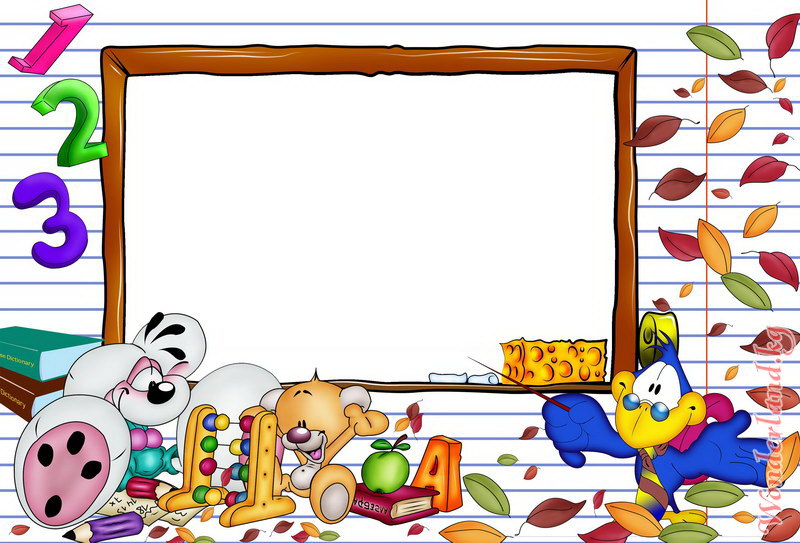 16-7
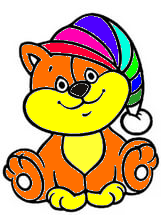 8
9
7
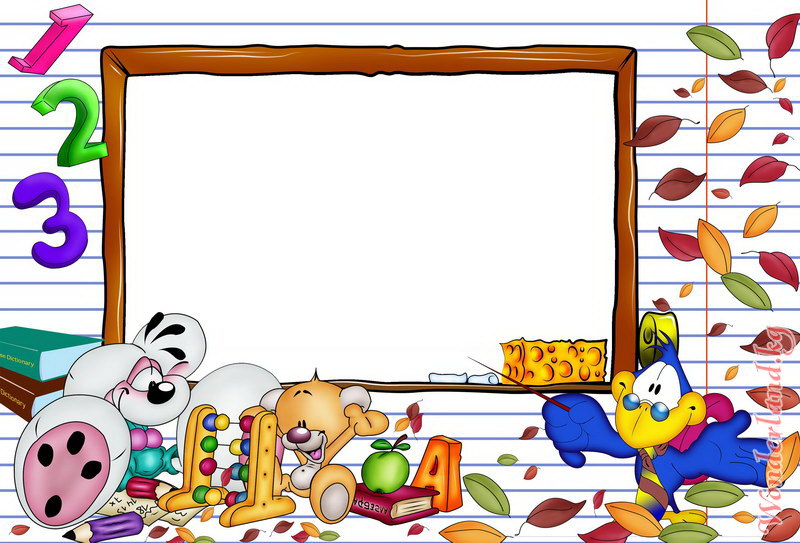 9+5
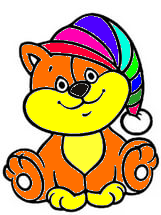 15
13
14
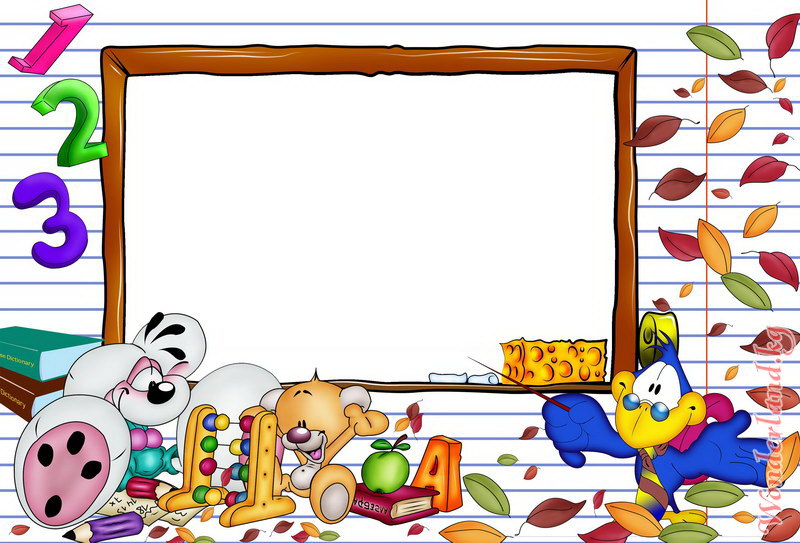 12-5
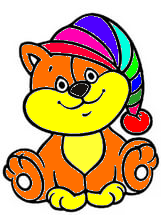 7
8
6
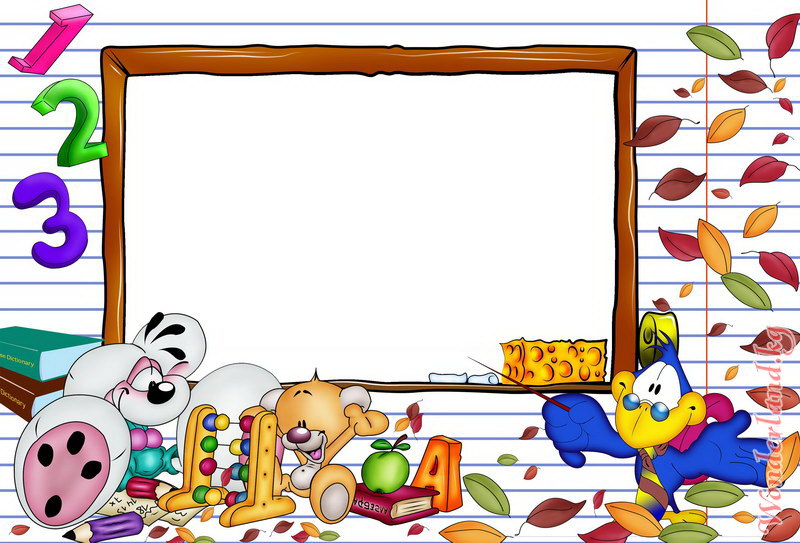 13-8
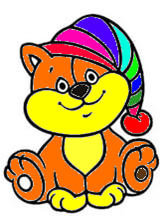 6
8
5
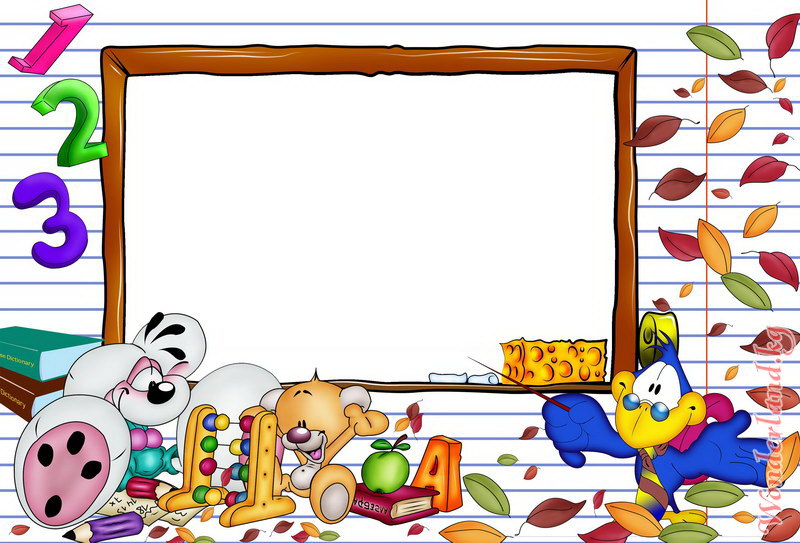 5+8
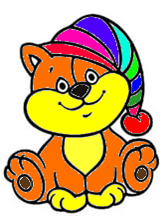 13
12
11
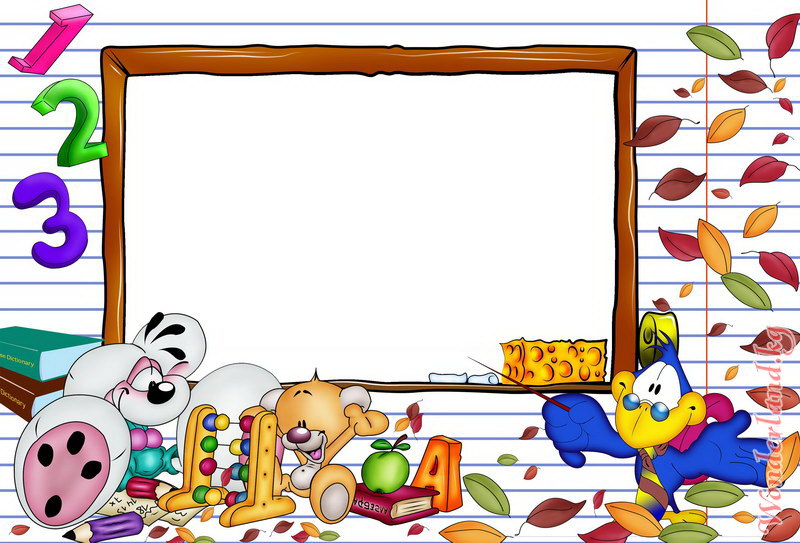 6+4
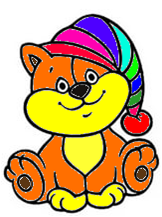 10
11
12
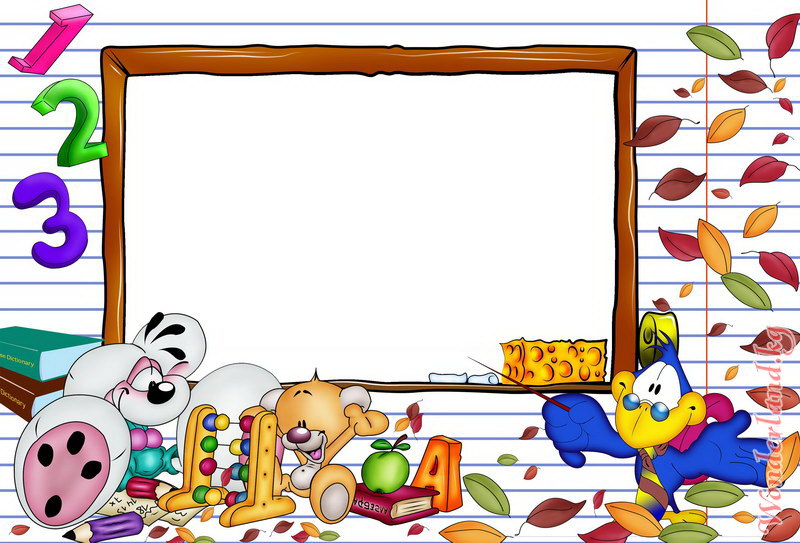 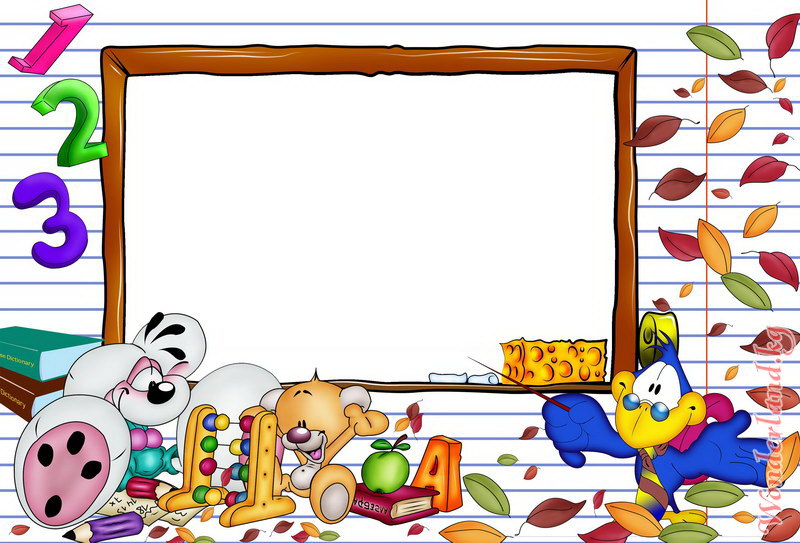 Интернет-ресурсы:
котик
фон